Земельный участок по адресу: г. Пермь, Дзержинский район, ул. Транспортная,  2
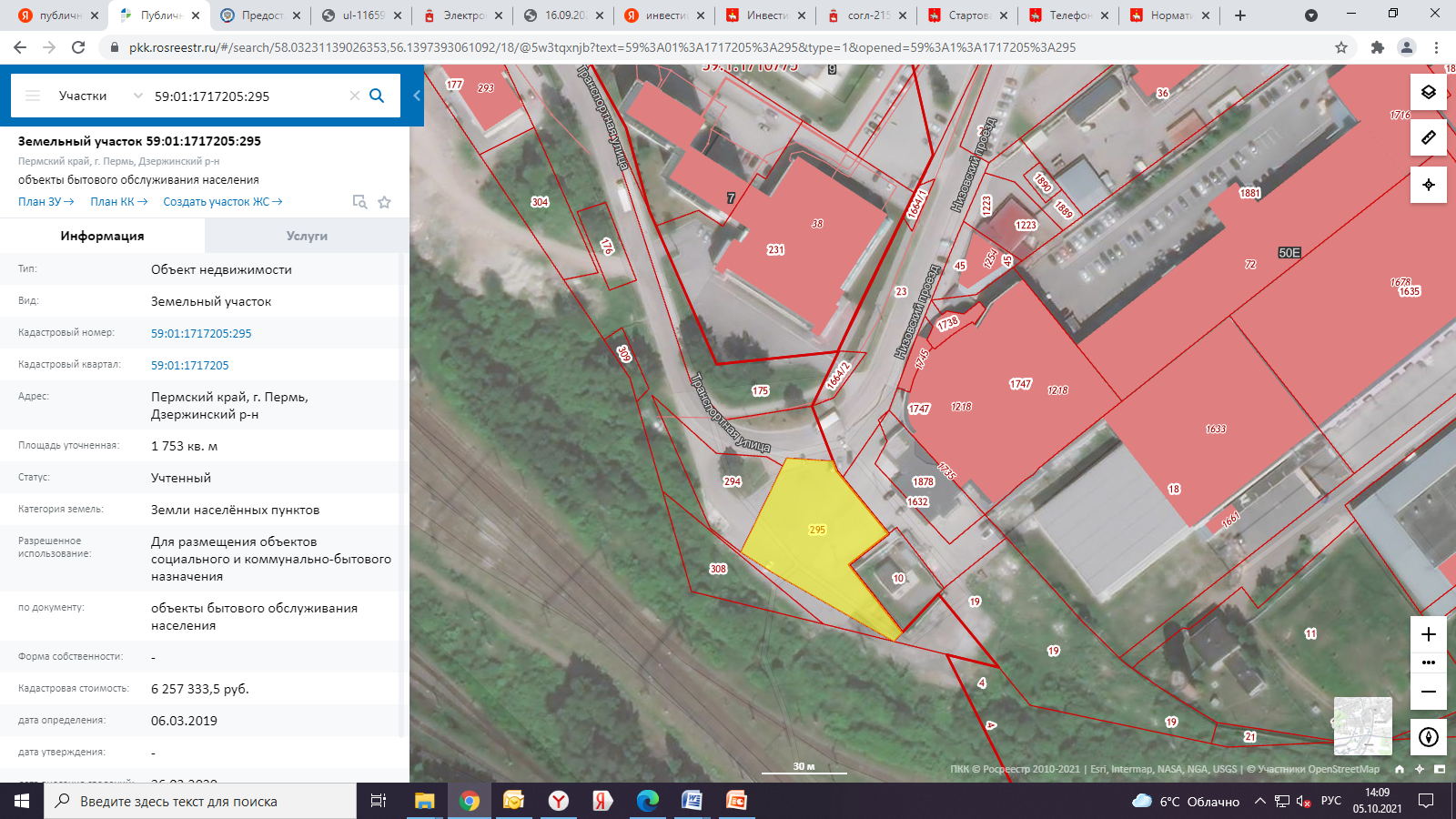 Кадастровый номер участка – 59:01:1717205:295
Площадь земельного участка – 1 753 кв.м.
Форма собственности – государственная собственность не разграничена;
Площадка расположена в микрорайоне Пролетарский Дзержинского района;
Окружение площадки – земельный участок расположен в районе с развитой инфраструктурой, в близости магазины «Магнит», «Монетка», «Фермерская лавка», «Красное&Белое» в пешей доступности  фитнес-зал «Bodyboom», спортивная школа водных видов спорта.
Градостроительный регламент – зона производственно-коммунальных объектов IV класса вредности (ПК-4);
Вид разрешенного использования – для строительства капитального объекта, предназначенного для оказания населению или организациям бытовых услуг (мастерские мелкого ремонта, ателье, бани, парикмахерские, прачечные, химчистки, похоронные бюро),разрешенное использование земельного участка -объекты бытового обслуживания населения, для размещения объектов социального и коммунально-бытового назначения;
Транспортная доступность: расстояние до остановки общественного транспорта «ОАО ПЗСП» – 600м, автобусы №№ 6,12,15,60,102, маршрутка 10т;
Технические условия подключения
Водоснабжение – возможность подключения имеется, необходимо провести ряд мероприятий;
 Водоотведение – возможность подключения имеется, необходимо провести ряд мероприятий;
Электроснабжение – на территории находится кабельная линия мощностью 6кВ